Post Treatment Endodontic Disease
S P MANTRI
Prof & Head,
Conservative Dentistry  Endodontics 
 HDCH.
SUCCESS RATE OF ENDODONTIC DISEASE
Initial treatment of vital/necrotic teeth 
93-98%
Initial treatment of teeth with AP 
                     73 – 86%10 - 15% less than vital/necrotic
Retreatment of teeth with AP 
62 – 84% 
10 - 20% less than initial Tx of teeth with AP
Strindberg 1990;
Ørstavik et al., 1996 & 2004;
Peters et al., 2004; 
Marquis et al., 2006
Strindberg 1956 
Engström et al., 1964;
Sjögren et al., 1990;
Farzaneh et al., 2004;
Engström et al., 1964; 
Sjögren et al., 1990 
Hoskinson et al., 2002;
Possible/ no influence 
Type of restoration
Quality of restoration 
Time lapse between root filling and restoration
Possible/no influence 
Systemic health  
Age and gender  
Preoperative symptoms  
Periodontal status  
Type and location of the tooth 
Size of the periapical lesion  
Pulp status in initial treatment  
Time elapsed since the initial treatment in retreatment  
Quality and length of previous root filling 
Essential influence• Presence of apical periodontitis
Postoperative
Preoperative
Intraoperative
Possible/ no influence 
Instrumentation techniques  
Hands vs engine-driven  
Stainless steel vs Nickel-Titanium  
Taper, hybrid, lateral & vertical compaction  
Type of sealer  
Number of treatment sessions  
Flare-up or pain  
Complications 
                        Probable influence 
Apical size of the root filling  
Apical length of the root filling  
Bacterial detection at the root filling stage
Clinical          
    outcome
Prognosis 
          of 
Retreatment
Inadequate root-filling
86% de Chevigny et al., JOE 2008
Adequate root-filling 
50% de Chevigny et al., JOE 2008
Microbiota 
A polymicrobial community 
Mostly G-negative anaerobic 
Easy to eradicate 
A greater chance to be properly cleaned, disinfected and filled 

Pinheiro et al., IEJ 2003
Microbiota 
A polymicrobial community 
Mostly G-positive facultative 
Persist more frequently 
Remain untouched by disinfection, or established extraradicular

Byström & Sundqvist, Scand J Dent Res 1981, Gomes et al., IEJ 1996
Intra - & extra-radicular biofilms & Cysts
Riccuci & Siqueira JOE 2010;
Riccuci et al., JOE 2020
Anatomical complexities and Iatrogenic complications
Substantial part of the root canal wall is left untouched                (Peters et al., 2015; Paqué et al., 2010, 2011) 
20-35% of root canals retained pulp tissue and debris after instrumentation (Siquiera et al., 2018) 
More pronounced in oval or ribbon-shaped canals                         (Varela et al., 2018)
Canal curvature and calcification affects the working length (WL)                  (Tang et al., 2011) 
Iatrogenic complications affects the reaching the WL
Morphology has an impact on retreatment success(Gorni & Gogliani, 2004)
The goal
1. Mechanical removal of the vital and/or necrotic tissue and microbial biofilms 
2. Optimal flow of irrigantsfor chemical debridement and disinfection 
3. Placement of a filling inside the cleaned and shaped root canal space 
(Siquiera et al., 2002; De-Deus et al., 2010; Neelakantan et al., 2016; Lee et al., 2019)
Mechanical 
preparation
Mechanical effects
Detachment and removal of microbes or biofilms, pulp tissue remnants, dentin debris, and instrumentation products 
Chemical effects
Dissolution of tissue remnants, dentin debris, smear layer, chemical disruption of biofilms, 
killing of microorganisms, and inactivation of their by-products(Gublivala et al., 2005; Haapasalo et al., 2005; Zehnder 2006; Schäfer 2007)
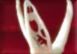 Irrigation
Chemo-mechanicalpreparation
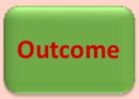 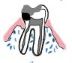 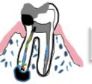 Prevention or resolution of
    apical periodontitis
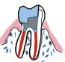 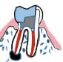 Asymptomatic/symptomatic,
 functional / not functional 
with diseased periapical tissue
Asymptomatic, functional tooth with healthy 
periapical tissues
A review of the prognostic value of irrigation on root canal treatment success. Chubb et al., AustEndod J 2019
Low cost
Cleaning 
effect
Lubrication
Notallergenic
Dissolves organic & inorganic components
No adverse effects
Dissolves biofilm
Antimicrobial
Good flow
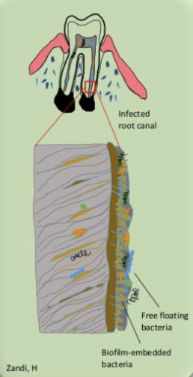 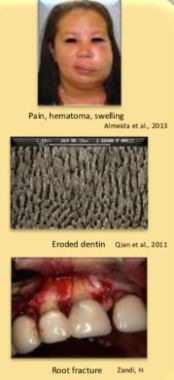 Objective
Disinfect Without causing harm
Inactivation of root canal medicaments by dentin 
• Dentin matrix and hydroxyapatite 
• Type-I collagen 
 • Proteins (e.g. albumin)
Resistant microorganisms 
Gram-positive facultative 
• Streptococcus spp. 
• Enterococcus spp. 
• Actinomyces spp. 
Gram-negative anaerobes 
Fusobacterium spp. 
Prevotella spp. 
Fungi
• Candida albicans
Factors challenging the 
antibacterial agents
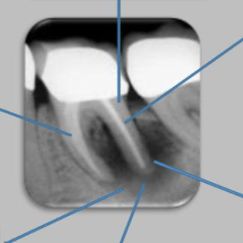 Biofilm-embedded 
microbiota
Microbiota in anatomical complex areas 
Isthmuses
Lateral canals 
Fins 
Irregularities 
Anastomosis 
Dentinal tubules
Cyst 
• Pocket 
• True
Extra-radicular infection
Actinomyces spp. 
Propionibacterium spp
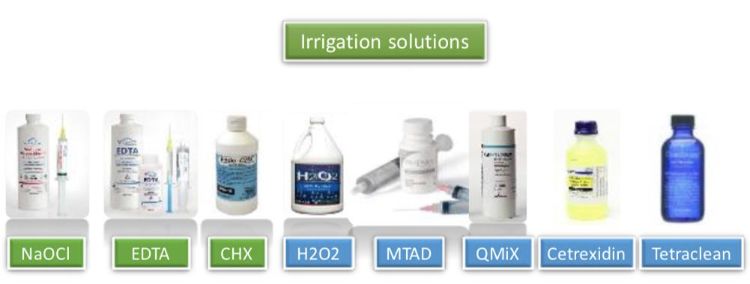 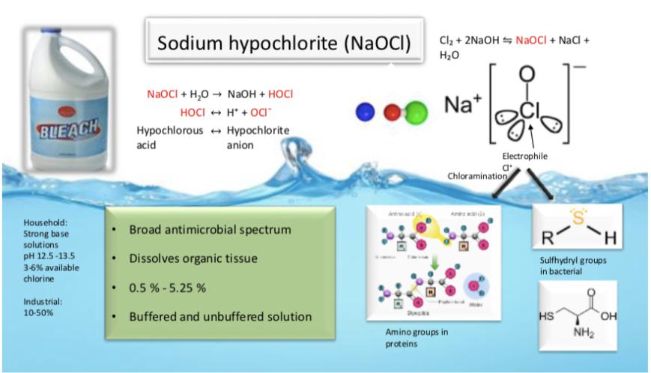 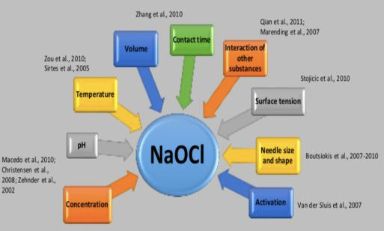 NaOCl Efficacy
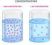 Concentration
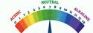 pH
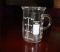 Volume
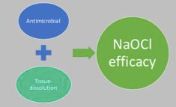 Contact Time
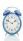 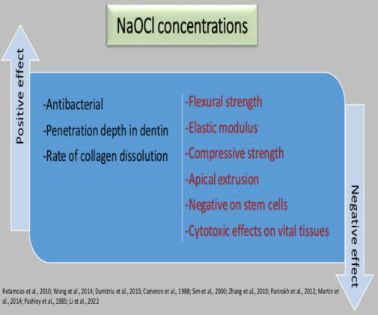 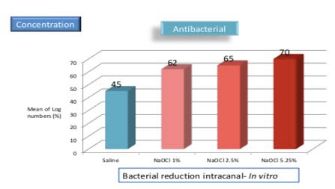 Chemomechanical reduction of the bacterial population in the root canal after instrumentation and irrigation with 1%, 2.5%, and 5.25% sodium hypochlorite. Siqueira et al., JOE 2000
Retamozo et al., 2010; Wong et al., 2014; Dumitriu et al., 2015; Cameron et al., 1988; Sim et al., 2000; Zhang et al., 2010; Parirokh et al., 2012; Martin et al., 2014; Pashley et al., 1985; Li et al., 2022
pH & Buffering
2.5% NaOCl more effective than 0.5% in tissue dissolution 

Unbuffered and buffered 0.5% NaOClwere equally effective.

The amount of available chlorine, not osmolarity, pH, or buffer capacity is responsible for the tissue dissolving properties. 

Lowering the pH from 12 to 9 did not render the solution less aggressive on fresh tissue. 

No difference between the antibacterial effect in buffered or unbuffered solution! 
Tissue-dissolving capacity and antibacterial effect of buffered and unbuffered hypochlorite solutions. Zehnder et al., 000 2002
Temperature
Dissolving human pulpal tissue 1% NaOCl (10 ml)
20°C, 45°C, 60°C
20°C  45°C (7 min) 

20°C  60°C (20 min)
1% NaOCl (45°C) = 5.25% NaOCl (20°C) 

100 times more efficient in killing bacteria from 20°C to 45°C 

The effects of temperature on sodium hypochlorite short-term stability, pulp dissolution capacity, and antimicrobial efficacy. Sirtes et al., JOE 2005
Surface Tension
Tissue dissolving increased with increased concentration, temperature and activation.
NaOCl with surfactants was the most effective .

Tissue Dissolution by Sodium Hypochlorite Effect of Concentration, Temperature, Agitation, and Surfactant. Stojicic et al., JOE 2010
Mechanical Properties
There is strong evidence showing that NaOCl adversely alters the mechanical properties of root dentine.
Effect of sodium hypochlorite on dentine mechanical properties. A review. Pascon et al., J Dent 2009
Dentin Integrity
2.5%, 3%, 5%, 5.25, 9%, 10% Significantly reduced the strength of dentin.
0.5% and 1% least effect. 
Effect of Different Concentrations of Sodium Hypochlorite on the Compressive Strength of Endodontically Treated Roots. Li et al., JOE 2022
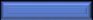 NaOCl & EDTA
Combined use of EDTA and 5% NaOCl was more efficient than NaOCl solutions alone.
The antibacterial action of sodium hypochlorite and EDTA in 60 cases of endodontic therapy. Byström & Sundqvist IEJ 1985
Irrigant solution sequence
EDTA dissolvesinorganic part of dentin and exposes the organic part.

NaOClat the end for 1 min, demineralizes further by removing the organic part and removing collagen type-1 

Erosion of dentin
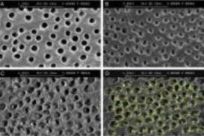 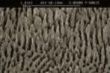 Quantitative analysis of the effect of irrigant solution sequences on dentin erosion. Qian et al., JOE 2011
NaOCl accidents
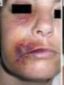 Extrusions into the periapical area.
Oxidation of the surrounding tissue, hemolysis and ulceration, destruction of fibroblasts, and endothelial cells, and prevention of neutrophil migration. 
Severe pain and diffuse swelling and hemorrhage. 
Localized paresthesia, necrosis, trismus, dyspnea, dysphagia, airway obstruction. 
Interstitial bleeding with a risk of facial hematomas .

Maxillary incisors can cause ophthalmological injuries .
Maxillary sinus can cause liquid entering nostrils and throat. 
Mandibular teeth can cause airway obstructions .
Anatomy of Sodium Hypochlorite Accidents Involving Facial Ecchymosis – A Review. Zhu et al., J Dent 2013
Low (0.5 – 1%) VS. High (2.5 – 5.25%) NaOCl
Clinical evidence
Antibacterial 
Infected single-rooted
 Culture-based RCT
No significant differences 
Cvek et al., 1976; Byström et al., 1985; Soares et al., 2006
Postoperative pain 
Infected mandibular molar 
Lower in 1% group,
however no significant differences 
Verma et al., 2019 
Less intense and less frequent pain 1.3% than 5.25% 
           Mostafa et al., 2020
Clinical outcome 
Infected mandibular molars 
No significant differences between 1% and 5.25% 
Verma et al., 2019
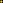 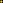 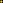 +                                  +


Chloroguanide      Hexamethylene chain           Chloroguanide
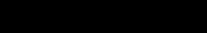 chlorhexidine (CHX)
Symmetric bis-biguanide, strong base, and insoluble in water.
Reacts with acids to form salts that are soluble; diacetate, digluconate.
Broad antiseptic spectrum .
0.12% - 2% (bacteriostatic – bactericidal).
Cytoplasmic membrane integrity, cytoplasmic leakage, coagulation and precipitation of intracellular constituents such as protein and nucleic acids

High binding affinity;substantivity .
Biocompatible; Less toxic to the vital tissue; eye irritation, ototoxic .
pH dependent and weak in the presence of organic tissue .
Lacks the tissue-dissolving ability
what happens if we mix CHX and NaOCl?
6 % NaOCl +2%CHX
0.023% NaOCl+ 2 % CHX
Para-chloroanilineprecipitate! 
Toxic substance methemoglobin
Carcinogenic and possibly leakage 
Blocks dentin canals
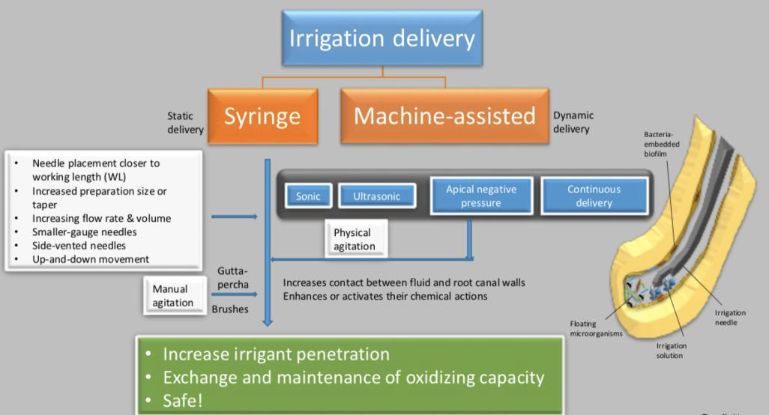 Zandi, H
Boutsioukis et al., IEJ 2010
Ex vivo, 3 needles (25, 27 and 30 G) 

Duration of delivery and flow rates significantly decreased as the needle diameter increased, whilst intra-barrel pressure increased up to 400-550 kPa .

Irrigant flow rate is the factor directly influencing flow beyond the needle (0.01 – 1.01 ml sec ̄1). 


Boutsioukis et al., IEJ2007
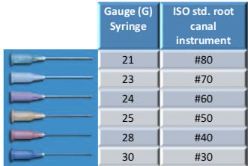 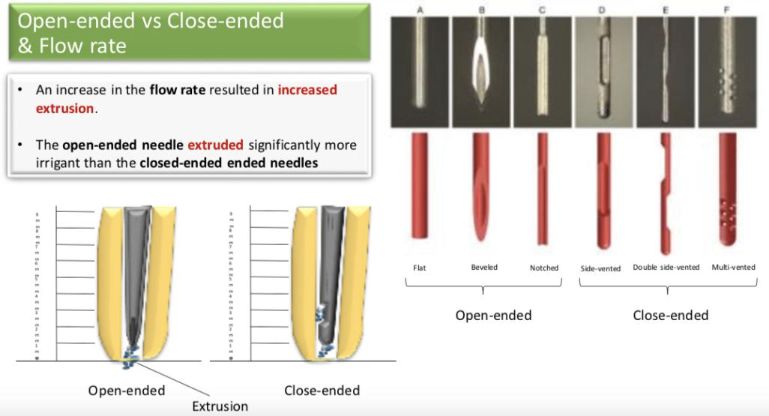 Boutsioukis et al., IEJ 2014
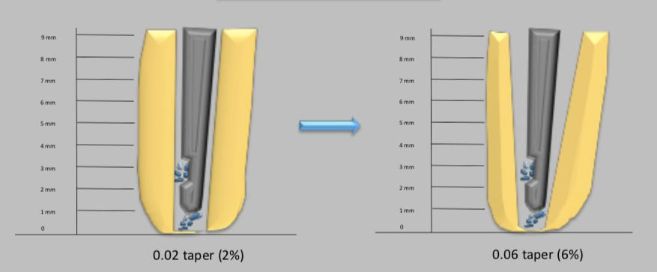 An increase in root canal taper improved irrigant replacement 
and wall shear stress reducing the risk for extrusion.
Boutsioukis et al., IEJ 2010
Antibacterial & debris removal
CLINICAL
Ørstavik et al., 1991Extensive apical reaming to larger sizes with only sterile saline as an irrigation solution reduced bacterial numbers by 10- fold 
Dalton et al., 1998Substantial bacterial reduction with progressive filing, regardless of file type. Fewer bacteria remain when larger file sizes were used. 
Shuping et al., 2000Instrumentation with 1.25% NaOCl was more effective than saline ONLY after increasing the apical size larger than #35 
Card et al., 2002100% of cuspid/bicuspid canals were rendered bacteria-free, and 81.5% of molars were bacteria-free using 1% NaOCl
McGurkin-Smith et al., 2005Larger apical instrumentation using 5.25% NaOCl removed more bacteria than small apical sizes. Almost half of the root canals were still positive for bacteria 
Rodriguez et al., 2017Increasing the apical size improved the disinfection; however, 2.5% NaOCl were more efficient over sterile saline at sizes above #35
SIZE 35
The best current available clinical evidence, for patients with necrotic pulp & periapical lesions
greater enlargement of the apical size would result
     in an increased healing outcome in terms of 
         radiographic and clinical evaluations.
Master apical file size - smaller or larger: a systematic review of healing outcomes. Aminoshariae & Khalid IEJ 2015
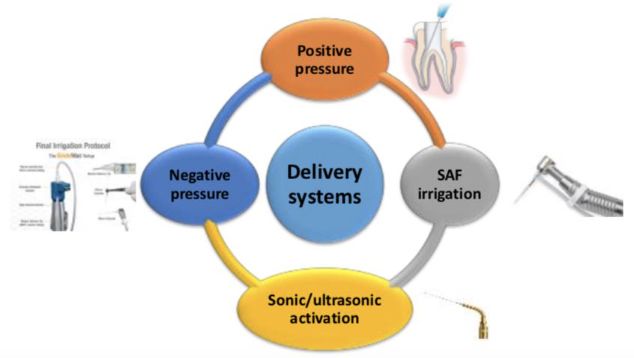 Endo vacNegative Pressure
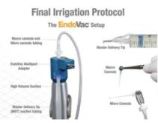 Debris removal
Endovac was significantly better than needle irrigation at 1mm.

Comparison of the EndoVac System to Needle Irrigation of Root Canals. Nielsen et al., JOE 2007
Post-operative pain 
significant reduction of postoperative pain levels in comparison to conventional needle irrigation.
Postoperative Pain after the Application of Two Different Irrigation Devices in a Prospective Randomized Clinical Trial. Gondim et al., JOE 2010
Systematic Review
The studies were limited by inadequate standardization, laboratory models not mimicking in vivo conditions, and poor description of the protocols 
The level of available evidence is low and the results should be interpreted with caution 


Apical negative pressure irrigation versus syringe irrigation: a systematic review of cleaning and disinfection of the root canal system. Konstantinidi et al., IEJ 2016
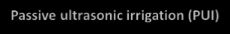 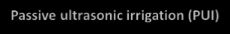 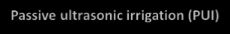 Passive ultrasonic irrigation (PUI)
1 min PUI resulted in a significant reduction of CFU-counts and positive canals 
 Chances of getting negative cultures increased 7 times with additional use of PUI 

In vivo antibacterial efficacy of ultrasound after hand and rotary instrumentation in human mandibular molars. Carver et al., JOE 2007
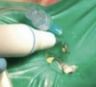 Tissue Dissolution by a Novel MultisonicUltracleaning System and Sodium Hypochlorite
MultisonicUltracleaning System achieved a significantly faster tissue dissolution rate 

Haapasalo et al., JOE 2014
Healing of Periapical Lesions after Endodontic Treatment with the GentleWave Procedure: 
A Prospective Multicenter Clinical Study
GentleWave
Case series analysis 
45 teeth in 45 patients 
12 months, 97.8% recall rate 
PAI ≥ 3 disease 
Success classified a healing or healed without clinical signs 
Success rate of 97.7% 

. Sigurdssen et al., JOE 2018
THANK YOU